Stress
Kenneth Brummel-Smith, MD
Charlotte Edwards Maguire Professor of Geriatrics
Florida State University College of Medicine
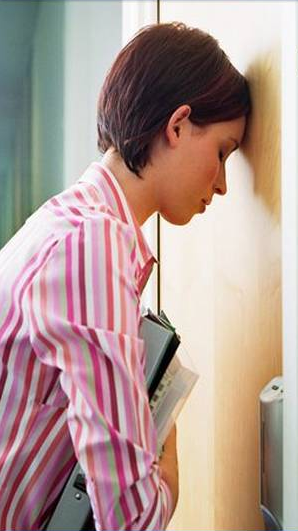 The Stress Zone
Stress is almost always an emotional  reaction to a situation. 
Stress impacts your ability to think clearly, respond appropriately and perform at your best.
Your stress level directly impacts how you feel at the end of the day, your health and your relationships.
2
[Speaker Notes: But…
Stress is not the situation but your mental and emotional reaction to it. Point to impact list. 
And stress not only feels rotten, it click
impacts your ability to think clearly, respond appropriately and perform at your best while it
impacts your quality of life: how you feel at the end of the day, your energy levels and your health.

Oh, but there’s good stress--- some of us need stress, right?

Stress can be instrumental because it’s telling us that something is out of balance and needs to be adjusted. But we have to pay attention to the signals in order to learn from them.

Tip: Ask for hands, “Who believes there’s such a thing as good stress?
 It’s important that you clarify that from the HeartMath perspective there is no such thing as good stress. If it feels good, there’s going to be a different physiological response. Good stress is an oxymoron! From the HeartMath perspective, stress is a physiological response to a negative emotion. And if someone believes stress is good and/or they need it to get the job done, they then will justify having it and not do anything about it. 
The unspoken first step in all coherence building tools and techniques is to recognize the stressful feeling. What most people mean when they speak of good stress, is challenge and will be explained in the next slide.]
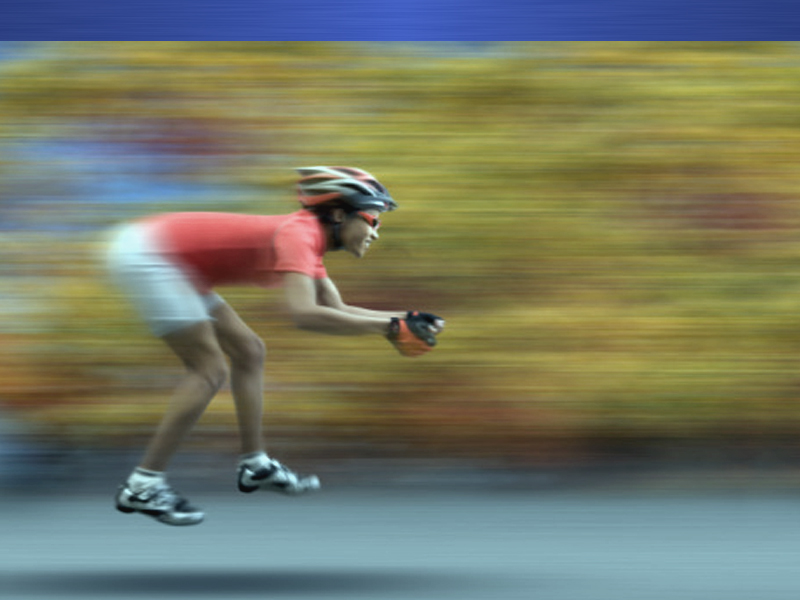 Warning signs
Loss of focus and 
mental clarity
Lack of ability to relax and sleep
Loss of self esteem
Feeling tired and on edge
Struggle to motivate yourself and others
3
[Speaker Notes: Some typical markers that you are on the down-slope include:
Loss of focus and mental clarity
Lack of ability to relax and sleep well
Loss of self esteem
Feeling tired and on edge
Struggle to motivate yourself and others
Where the curve peaks is different for different individuals depending on their resilience. Those with more resilience can perform at higher levels for longer periods. 
Those of us with less resilience will reach our peak earlier, have less capacity for coping and adapting, and have greater tendencies to become exhausted and sick. 
However, even those of us with more resilience will succumb to exhaustion and illness if the challenge lasts long enough. If we haven’t learned how to transform stress, we’re going to find ourselves on the down-slope. More about that later. Screen to black
Back to f/c If these are some of your typical stresses and this is how they impact you, what do you do now to reduce your stress now? f/c in third column
Okay so what we have here is a group of people who face quickly read through the obstacles list who get quickly read through the impact list and all you have to do is pick one solution, like soaking in a hot tub, that is obviously not appropriate while at a patient’s bed side or in a meeting. 
While some ‘stress’ solutions work you can’t always do them in during a code blue or in the clinic or on the freeway. You need something that works here point between challenges and impact lists. Today you will learn how to reduce the percentage of time you spend here point to f/c. The bad news is we can’t change/remove/eliminate these obstacles. Many are out of our control. The good news is you can change what you do control: your reaction to these situations point to impact list. 
Transition: There are good reasons to change how you respond.]
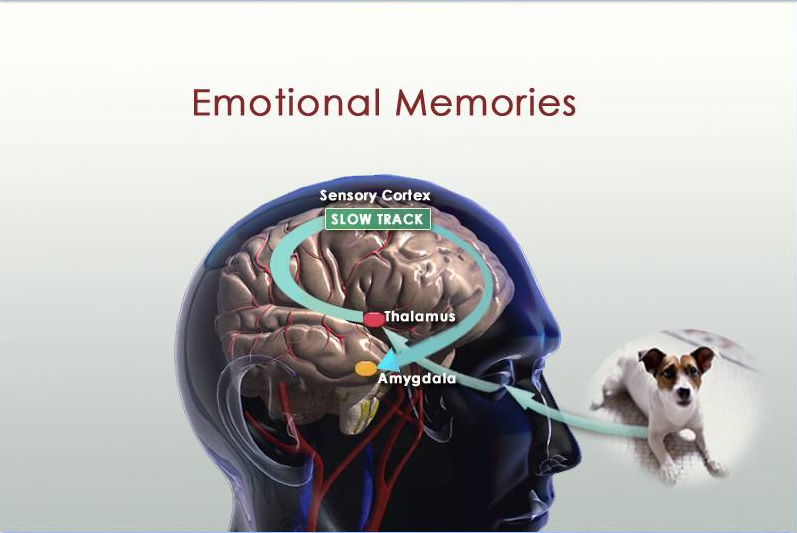 © 2007 HeartMath LLC
[Speaker Notes: Except for smell, all of the input from our senses, such as sights and sounds, is routed to the thalamus which is located deep within the core of the brain. One of the roles of the thalamus is to distribute the information to the many different parts of the brain so that perception can occur. 
One of these pathways is called the slow track. Through this pathway, information is sent to the cortex, where the cognitive processes take place. We become consciously aware of the input, we think about it, and so forth. 
The information is then sent to the emotional centers, especially the amygdala where emotional significance is determined. It used to be believed that this was the only circuit, and it is on this belief that many approaches to psychology are based. They hold that by focusing on “thoughts,” becoming more aware of them, and changing them, we can change our emotional response. 

Transition: This is true to a point, however...]
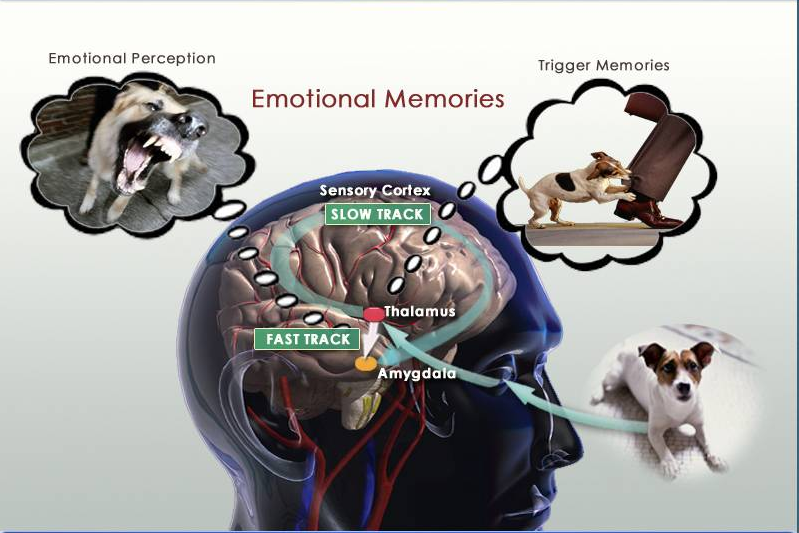 5
© 2007 HeartMath LLC
[Speaker Notes: …it is now known that there is another pathway—called the fast track—that connects the thalamus directly to the amygdala. 
What really happens is that the amygdala is eavesdropping on the incoming information and determining our emotional perceptions even before the information has time to get to the cortex! 
The brain works by storing (memory) and comparing patterns of information. One of the things the amygdala does is process our emotional memories. For example, when we have a strong emotion, the memory of that emotion—and all the things associated with it—get stored as a strong memory.
For example, let’s say in your first job, your manager was very critical and always yelling at people. This gets ‘stored’ as a strong memory. Now when your current manager asks for a meeting, even with a smile on her face, the amygdala finds a match to the old memory, which triggers an emotional perception of a person to be feared or at least avoided. This affects the way you think, for example you may not like any person in authority—and not even know why. 
This same process occurs all the time, and how we view the world and our surroundings are biased by our emotional memories. It’s important to understand that this all goes on at an unconscious level. 
In some cases, after the stress response has already been triggered and the brain has sent the alarm signal to the body through the autonomic nervous system and hormonal systems, the slow track can take over and stop the response. Today you’ll learn how to extinguish the old emotional habits and establish new emotional patterns. 
Transition: Let’s get back on the freeway and look at two key systems that are activated when you see that car cut into your lane.]
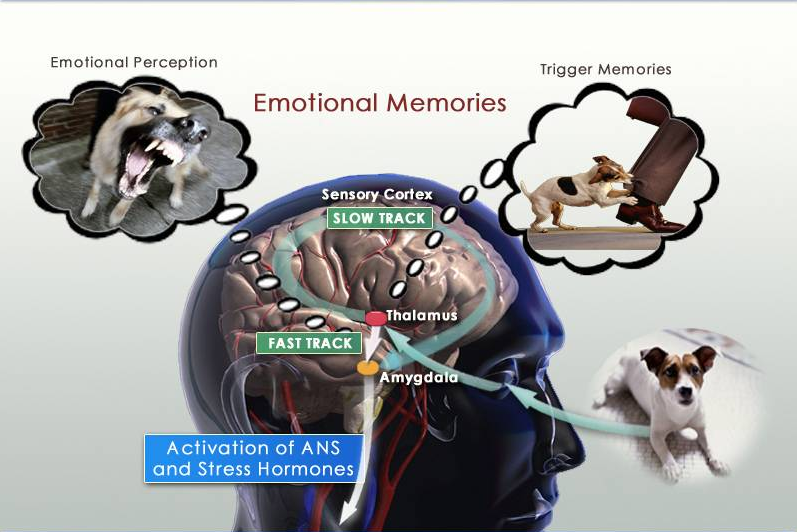 © 2007 HeartMath LLC
[Speaker Notes: Emotional triggers act as the brain’s “alarm bell” and set off a cascade of reactions in your body.  The first system we’ll look at is the Autonomic Nervous System. 
Invite everyone to label their own grid in the guidebook as you go through the next few slides.]
Autonomic Nervous System
High Effort
Adrenaline
Sympathetic Pathway—Accelerator
Parasympathetic Pathway—Brake
Low Effort/relaxation
Acetylcholine
7
[Speaker Notes: Autonomic is a scientist’s way of saying automatic. Most of what the ANS does is to manage a vast array of bodily processes you don’t have to think about or consciously control, such as breathing, heart rate, digestive processes, etc. One essential task the ANS performs is to signal the body to either speed up or slow down to accommodate the physical demand: It’s time to run, or it’s time to sleep.The speeding up action is led by increased activity in the Sympathetic branch of the ANS. Adrenaline is the fuel. Back on the freeway, what happened to your body? Your breathing? Your heart rate? Your muscles? Systems sped up to get ready to ‘get out of the way,’ fast. 
To aid our ancestral brothers to survive encounters with lions and tigers and bears this response also affected their ability to focus: Nothing was more important than running away from or fighting the tiger. If our ancestor – let’s call him Fred -- took time to carefully analyze what kind of tiger it was, how old it was, or how fast it could run, Fred could end up as the main course. Likewise, while you’re busy getting out of the other car’s way, it’s difficult, if not impossible, to be creative about that new project you’ve been assigned. You can’t use your brain to it’s full capacity.
The human system, including your brain, works best when there is harmony or synchronization between and within all systems. Consequently for every action there’s counteraction to bring about that harmony. In the ANS, when the Sympathetic branch is speeding everything up, activity in the Parasympathetic branch of the ANS works harder to slow everything down to protect the system from overdriving and burning out. Acetylcholine is the fuel for this branch. Think of it this way: The Sympathetic Branch is the high effort or the accelerator; the Parasympathetic Branch is the low effort or the brake. 
It’s important to know that the ANS is designed for a quick response to a threat, whether that threat is real or imagined. So, when you show up at work and tell everyone about that crazy guy who cut you off on the freeway, your heart rate shoots up again. The only trouble is you’re just standing there while your body is preparing to fight or run away. And there’s nowhere to run. 
The same is true of everyday occurrences like checking your voice mail. We’ve all reacted stressfully just seeing a certain co worker’s name in your email inbox. Before even opening the message the body has embarked on an energy-draining biochemical journey based on the assumption that the message contains information detrimental to our well-being, job security, or peace of mind. And we haven’t even listened to it yet. 
Most traditional stress reduction techniques involve some form of relaxation. Refer to list of stress solutions. By definition, relaxation is a parasympathetic response (the brake). While relaxation is a good thing, it’s a quick fix to the stress, and short-lived at best. In addition, relaxation is not always appropriate. When you have 10 patients to see before lunch, do you really have time to relax? And is “relaxed” even the right mode to be in to get a job done quickly and efficiently? And, while an hour at the gym or a day at the beach may relax you for a short time, how long does this benefit carry over and really improve your performance – mentally, emotionally, and physically – the next day in the office?]
Hormonal System
Cortisol
DHEA
8
[Speaker Notes: Animated slide
This is one reason most traditional stress reduction approaches happen outside of the workplace. It’s impossible to soak in the hot tub in the middle of a staff meeting. If you’re feeling anxious, impatient, frustrated, or angry, relaxation turns down the volume, but doesn’t necessarily change another key system involved in the stress response. Just relaxing isn’t enough which brings us to the second system activated when we perceive danger: the hormonal system. click 

The cascade of biochemical events triggered by our reaction to a stressful event is the body’s way of coping with and handling danger. Recent research has confirmed that at least 1,400 biochemical changes are set in motion when we shift emotional states.

While there are literally hundreds of chemicals and hormones manufactured in the body, we’ll focus on two important hormones: Cortisol and DHEA. DHEA is often called the ‘the anti-aging’ or ‘vitality hormone’ because it’s plentiful when we’re young and when we’re producing larger quantities of it we feel energized. 
Cortisol is also known as the stress hormone because we produce more of it when we are stressed. While cortisol is a necessary hormone (if cortisol didn’t naturally spike in the early morning you might not wake up on time!) when we produce more than we need, there can be some problems. One reason is because of its relationship to DHEA. 
Both DHEA and cortisol have the same precursor meaning they both are made from the same building block hormone. click  
Transition: When Cortisol is high, DHEA is low and vice versa. High cortisol low DHEA is okay in the short term.]
Your Emotional Landscape
High Arousal
High Energy
Adrenaline
Stress Zone
Negative Emotion
Positive Emotion
Stress Free Zone
Low Arousal
Low Energy
Relaxation
9
[Speaker Notes: We live in all four quadrants every day and they make up our emotional landscape. What are some examples of high energy negative emotions? Low energy, negative? High energy and positive? Low energy, negative? Important: always start with high energy negative emotions and move counter clockwise, ending with high energy positive emotions. 
Instruct each person to map out his/her own Emotional Landscape in the guidebook with emotions they typically experience throughout a day. As everyone creates their own landscapes, prepare a f/c version of this slide to post and refer to throughout the workshop.
Allow 5 minutes and then ask everyone to turn to a partner and discuss their Grid for another 5 minutes. Ask for examples of emotions for each quadrant and fill in the f/c version to use throughout the rest of the workshop.
It’s fairly obvious that we all want to spend more time on the right side of the grid which reflects the physiology of peak moments and optimal health. It’s the stress free zone. When you look at the qualities of peak moments we listed earlier, you’ll see a lot of the same emotions. 
What makes the HeartMath System different from most other approaches to stress reduction, is that rather than relying on the relaxation response, which keeps you here click, these techniques work by moving you here. click.
When you consider how much time you spend on the left side, it’s important to know how to literally flip the switch and get back over to the stress free zone. 
Transition: To do this, we need to use a whole systems approach to stress reduction. You’ll learn how to move click to the stress free zone, on demand, by creating, in your body, a state called]
High Cortisol:Low DHEA
Accelerated aging  (Kerr et al., 1991; Namiki, 1994)
Brain cell death  (Kerr et al., 1991; Sapolsky, 1992)
Impaired memory and learning  (Kerr et al., 1991; Sapolsky, 1992)
Decreased bone density; increased osteoporosis (Manolagas, 1979)
Reduced muscle mass (Beme, 1993)
Reduced skin growth and regeneration  (Beme, 1993)
Impaired immune function  (Hiemke, 1994)
Increased blood sugar  (DeFeo, 1989)
Increased fat accumulation around waist / hips (Marin, 1992)
Chronic stress=excess cortisol=accelerated aging.
10
[Speaker Notes: Animated slide
However, chronic high cortisol:low DHEA can be bad for you. This is prevalent in a variety of clinical conditions. Allow a few moments for people to read the slide. 
We’ve all seen photos of US presidents or corporate executives before and after a few years on the job or a young mother who has had little sleep the first year of her baby’s life. The rate of aging can be extreme. 
click Chronic stress=excess cortisol=accelerated aging. Do I have your attention yet?!?!?]
High Cortisol: Low DHEA
Obesity (Marin 1992)
Diabetes (Nestler 1992)
Hypertension (Shafagoj 1992)
Heart Disease (Barrett-Connor 1986)
Cancer (Bhatavdekar 1994)
Alzheimer’s (Nasman 1995)
HIV-related disease (Wisniewski 1993)
11
[Speaker Notes: As a society we suffer a number of chronic diseases. Allow a few moments for people to read the slide.
Why? – one of the reasons is that we run high Cortisol / low DHEA levels.
Why? - because we were not designed for this complex world.
We are designed for the prairie, hunting & gathering. We all have Fred’s hardware; we just haven’t gotten a software upgrade!
It takes several thousand years to change a small aspect of biology.
Our biology has not kept pace with social evolution.
So we are out of balance, and we suffer chronic disease.]
Effects of Chronic Stress
Gastrointestional disorders
Peptic ulcer, irritable bowel syndrome
Cardiovascular disorders
HTN, migraine headache
Respiratory disorders
Asthma
Dermatologic disorders
Eczema, acne, psoriasis
Cognitive disorders
Low self-efficacy & self-esteem
Emotional disorders  
Depression, adjustment disorders, acute stress disorder, PTSD
Psychoneuroimmunology
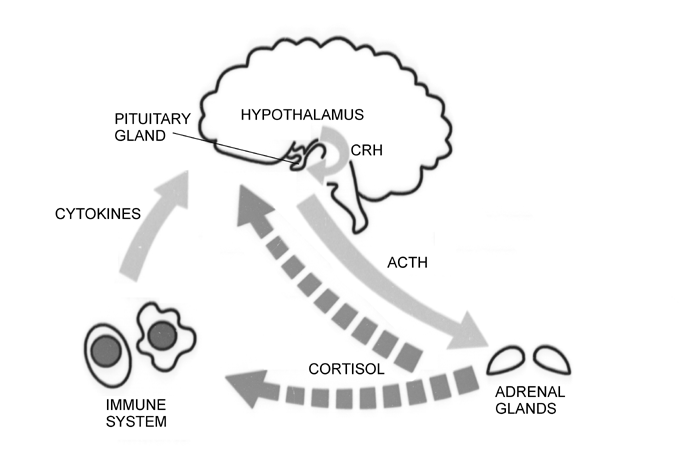 Cortisol release can alter immune system activity leading to decreased ability to resist infection
Stress and Wound Healing
Dementia caregivers vs.  matched controls
3.5 mm punch biopsy on non-dominant forearm
Outcome variable: healing time
Longer healing time in caregivers 
9 days longer than controls
Lancet, Kiecolt-Glaser et al., 1995
Chronic Stress & Heart Disease
Stress ↑ catecholamine & corticosteroid release
Chronically high levels can damage the arteries and heart, and promote HTN and atherosclerosis 
Maladaptive behaviors associated with stress (smoking, over-eating) are also risk factors for CVD
Prevention
Enhance social support
Improve personal control
Improve organization 
Time management
Exercise
Prepare for potentially stressful events
Preparing individuals for surgery
“Rethinking”
Frame change as a challenge instead of a threat
Don’t worry about things outside of your control
Set realistic goals at home and work
Approach life with an optimistic attitude
Resolve conflicts with other people
[Speaker Notes: For more tips see familydoctor.org]
Managing Your Stress Response
Progressive muscle relaxation
Breathing techniques
Biofeedback (e.g., HeartMath)
Mindfulness meditation 
Yoga
Mindfulness Meditation
The intentional, accepting and non-judgmental focus of one's attention on the emotions, thoughts and sensations occurring in the present moment.”
Often guided by a recording
iTunes
Beneficial in anxiety, depression, general stress
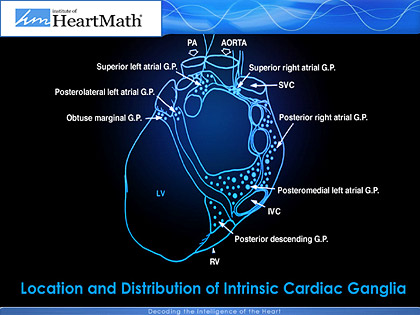 Heart Rate Variability (HRV)
2
1.5
76 BPM
83 BPM
70 BPM
m Volts
1
.793 sec.
.726 sec.
.859 sec.
0.5
0
-0.5
0
1
2
2.5 seconds of heart beat data
21
[Speaker Notes: When the doctor checks your pulse (also called “resting heart rate”), that number is only an average because your heart is actually speeding up and slowing down all the time. And it’s your ANS which regulates the heart’s rate; the sympathetic branch speeds it up, the parasympathetic slows it down.
This beat to beat change in your heart’s rate is called heart rate variability (HRV). The heart’s ability to speed up and slow down efficiently keeps you flexible and healthy. If your heart weren’t able to speed up, you wouldn’t be able to climb stairs. If it weren’t able to slow down, you wouldn’t be able to sleep. 
When we lose the inherent flexibility of the heart, it’s usually a sign we’ve been under high stress, and that we’re also at higher risk for cardiovascular and other potentially serious health problems. 
Transition: And emotions have a profound effect on how your heart changes its rate.]
Changing Heart Rhythms
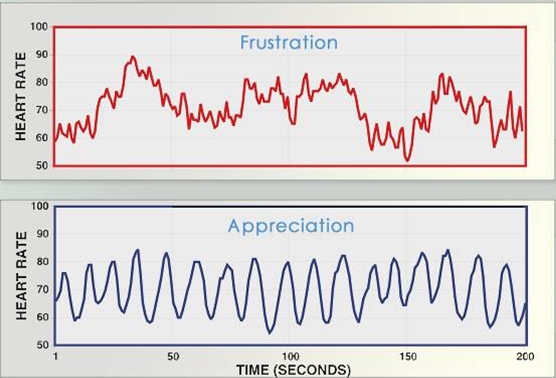 © 2007 HeartMath LLC
[Speaker Notes: This is real-time data plotting the pulse rate (y axis) over time (x axis). The time between heart beats is measured and extrapolated to plot the beat to beat changes in heart rate or HRV.
Each up slope is a series of heart beats increasing in rate, indicating increased sympathetic activity.  Each down slope, indicates parasympathetic activity slowing the heart down.
Emotions click have a profound impact on HRV. A negative emotion, like frustration used here, generates a chaotic, “earthquake” type pattern which means these two branches of the ANS are out of sync and fighting each other. It's like driving car with feet on accelerator & brake at same time -stop/start.
On the other hand, a positive emotional state (here it was appreciation) creates a smooth rolling trace or sinusoidal curve. Both ANS branches are in sync. We call this type of pattern coherence. Both traces are from the same person and the change occurred within seconds when s/he change the emotional state.
Transition: When the heart and brain “talk” to one another – and together they “talk with the body” – the signals they send, whether harmonious or chaotic, can make all the difference in how we think, feel and act.
Place an incoherent wave trace on the bottom right side of the Grid and a coherent one on the left.]
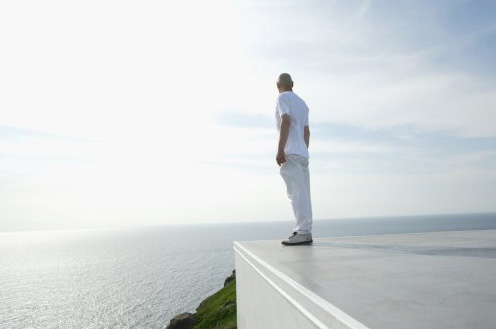 Neutral Tool
Heart focus
Heart breathing
23
[Speaker Notes: Animated slide
When you’re stressed, you saw how ANS activity is chaotic-- each branch fighting each other. Breathing modulates the nervous system. With each inhalation, sympathetic activity increases. What does that do to heart rate? (increases it). With each exhalation, parasympathetic activity and the heart rate slows down. You can start to bring order to the ANS click with heart focus, heart breathing.
Focusing on the area around your heart and feeling your breath coming in around the area of the heart and back out through the heart is a deeper way of breathing that may feel awkward at first. But it interrupts the body's stress response and starts to bring more order or coherence to the heart's rhythm. Level one coherence.
Now let’s practice the two steps.
Heart focus. Wait 5 seconds.
Heart breathing. Wait 5 seconds.
Take a deep breath and focus on the area around your heart. Now feel your breath coming in through the heart and out through the heart. Heart focus. Heart breathing. Wait 30 seconds. 
What do you notice? 
Solicit mental, emotional and physical observations. Refer to Grid: Write ‘Neutral’ on vertical axis. Ask for and answer questions RE the steps. 
Have everyone practice again. 
Focus on the area around your heart. Now feel your breath coming in through the heart and out through the heart. Heart focus. Heart breathing. Wait 30 seconds. 
What are you thinking about as you do that? Mentally, you’re probably not really thinking about anything other than your breathing. 
Have trouble? You may find placing your hand over your heart helpful. You may also find that closing your eyes will make it easier at first. With practice you will be able to do this with your eyes open so no one even knows you’re doing it.]
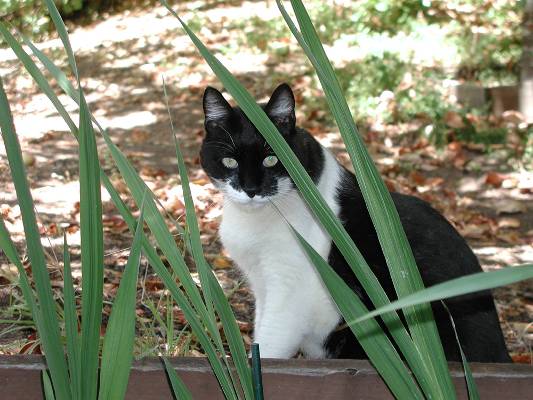 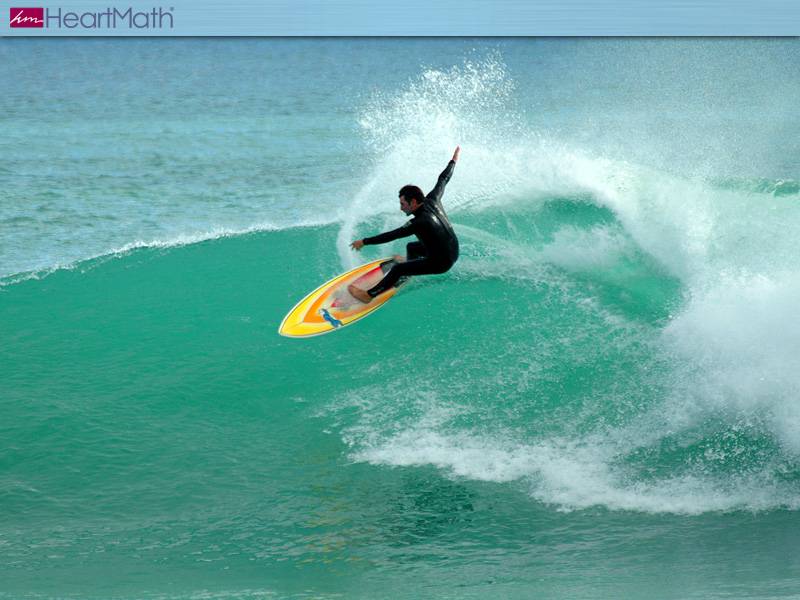 Quick Coherence® Technique
Heart focus
Heart breathing
Heart feeling
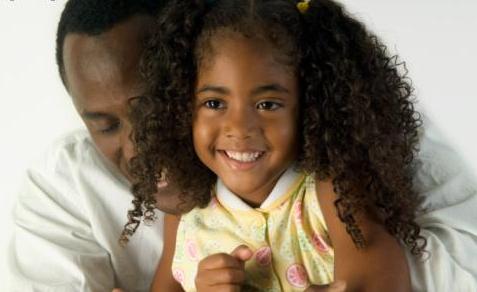 24
[Speaker Notes: Animated slide
First you get Neutral. click with heart focus and heart breathing. Everyone practice that again now. Wait 20 seconds. Now you activate a heart feeling click to impact the longer lasting hormonal shifts that come from positive emotions. Refer to the horizontal axis on the Grid. 
We call these heart feelings for two reasons. 1. People typically associate these kinds of emotions with the heart and 2. they impact your heart’s rhythms which you can observe in real time as HRV. One of the easiest ways to do this step is to remember a special place, the appreciation, care or love you feel for a close friend or family member or click anything that feels good to you. It could be something funny; it can even be a dish of your favorite ice cream. It can be a genuine feeling of any of the emotions on this side of the right side of the Grid. Ask for more examples. In your guidebook, jot down a few examples you can use for this step.
The important thing is to feel these emotions; not just think about them or visualize them. You want to re-experience the moment. It's the sincere feeling that comes from the experience that counts and anchors HRV coherence. Aren’t these peak moments?
Now let’s practice these steps to Quick Coherence. Remember: Don't just think positive. Feel positive. Just recall a positive or fun time in your life and attempt to re-experience it. And sustain that positive feeling for about 20 seconds.
Okay, now first get Neutral. 
Focus on the area around your heart. Feel your breath coming in through your heart and out through your heart. 
Wait 10 seconds. Now, make a sincere effort to activate a positive feeling. Wait 30 seconds.
What did you notice? Mentally, emotionally, physically? Relate responses to physiological shifts on the Grid. Add QC to the horizontal line.
Where did this experience put you on the Grid? How can this help you throughout the day?
Let’s do it again. 
Heart focus. Heart breathing. Heart feeling. Wait 30 seconds. 
Transition: Let’s see what this can do to your hormonal balance.
NOTE: Some may find it easier to focus first on the positive feeling rather than on the breathing. A sincere feeling of appreciation, care, etc. will bring more order to the ANS and make heart breathing easier or in some cases, not necessary. Keep in mind that the goal of level 2 coherence is to shift the emotion. And in highly charged situations it is often easier to disengage from the negative emotion first with the Neutral tool. Some may not be able to shift the emotion but will be able, at the very least, to disengage from the negative feeling and achieve level 1 coherence with the Neutral tool.]
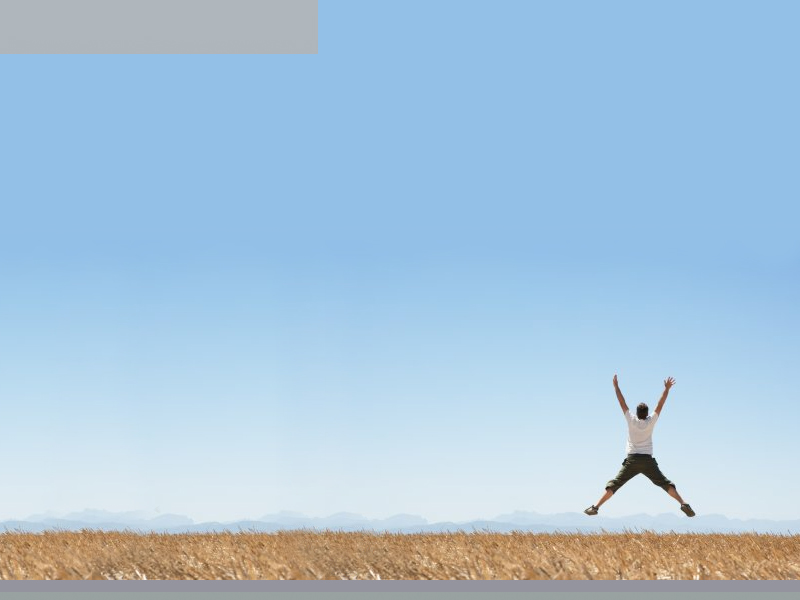 The Power of Positive Emotions
Increased longevity (Danner et al., 2001)
Reduced morbidity (Goldman et al, 1996; Russek & Schwartz, 1997)
Increased cognitive flexibility (Ashby et al., 1999)
Improved memory (Isen et al., 1978)
Improved decision making (Carnevale & Isen, 1986)
Increased creativity and innovative problem solving  (Isen et al., 1987)
Improved job performance & achievement (Wright &                               Staw, 1994; Staw et al.,1994)
Improved clinical problem solving  (Estrada et al.,1997)
25
[Speaker Notes: Animated slide. 
Positive emotions are good for you. You’ve already seen how they impact the DHEA/Cortisol levels. It’s been shown in many studies that they affect health and performance in a dramatic way. 
Allow a few moments for people to read the slide.
Refer to the emotions listed on the right side of the Grid. Solicit examples of how each can change a situation and/or make a good one even better. You can also refer to the very first f/c RE qualities of peak moments lists and point out any emotion listed on that chart. E.g. How can an attitude of appreciation impact a meeting? 

The technique is called the Quick Coherence® Technique. (QCT)
Transition: QCT is easy. It’s three steps and you already know how to do the first two.]
Benefits of Physiological Coherence
Reduced blood pressure in hypertension (McCraty, 2001)
Increased functional capacity in CHF patients (Luskin, 2002)
Improvements in asthma (Lehrer, 2000) 
Increased calmness and well-being (Friedman, 2000)
Increased emotional stability (McCraty, 2001)
Improved cognitive performance (McCraty, 2001)
26
[Speaker Notes: There are many benefits to adding more coherence to your life. 
 Allow a few moments for people to read the slide.]
References
UCLA Mindfulness Meditation
http://marc.ucla.edu/body.cfm?id=22
Institute of HeartMath
www.heartmath.org
iTunes Store
Mindful Meditations
27